Peaples democratic republic of algeria ministry of higher education and scientific research
Mohamed kheider university - biskra
Competencies profils
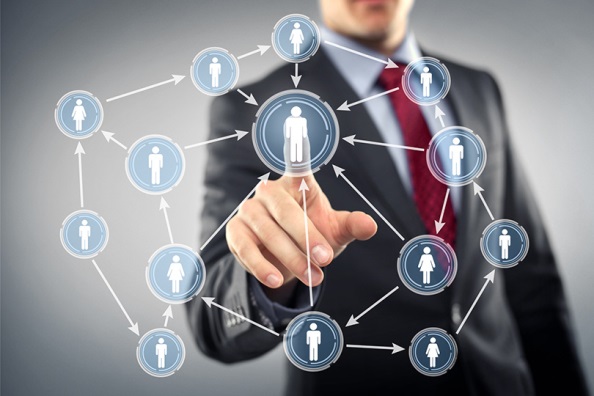 Prepared by:
Dris Haroun Etayeb
Barkati Djouhaina
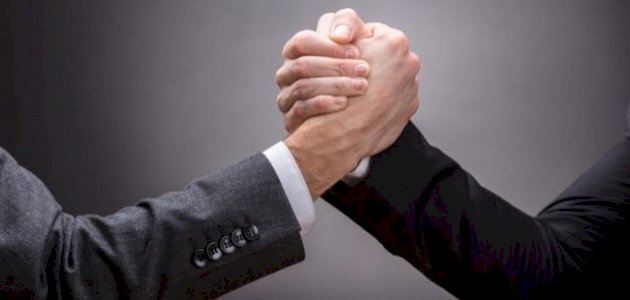 Definition of copetence:
The ability of perform a particular job function is called a competency however a competency is not simply a job- related task it also includes the integrated application of knowledge skills attitudes and judgments required to perform key functions of the job at an expected level
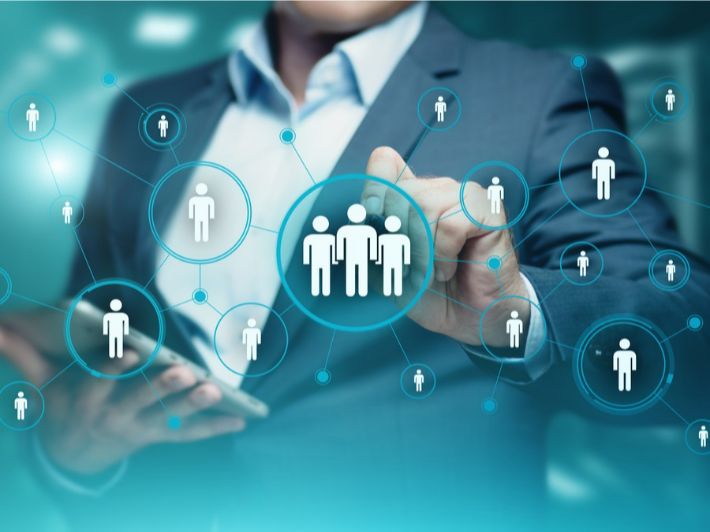 What is a competency profile
A competency profile is the collection of relevant competencies at specific proficiencies which define the requirements for a job in concrete measurable terms
Traditionally competency profiles are created through a competency profiling process this multi- step process can entail the use of surveys interviews card sort activities and focus groups to determine the relevant competencies for an organization and individual jobs
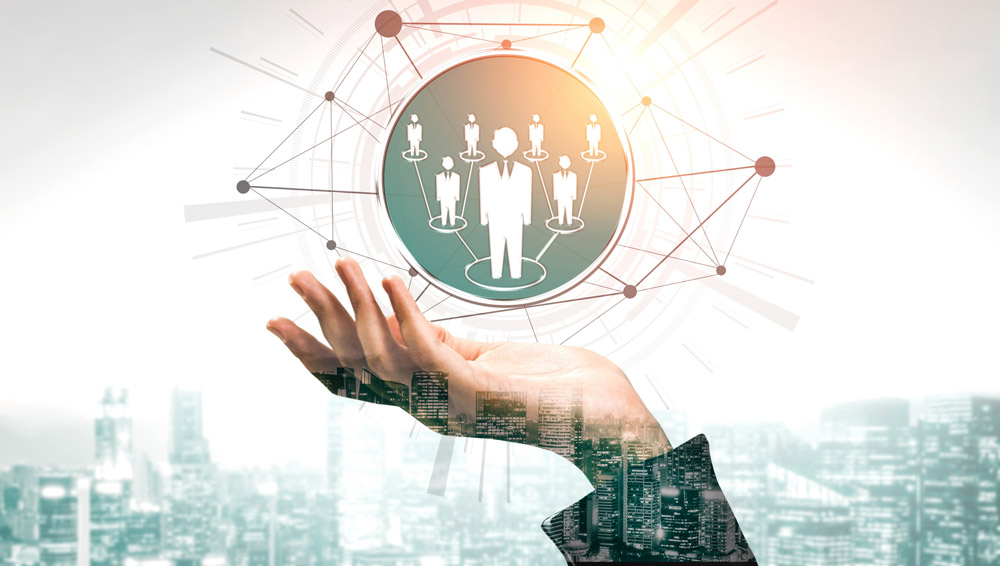 Core competencies
T
c
P
C
Communicating
Connecting and engoging with others
acquiring and presenting infoamaton
C
Collaborating
Working collectively /supporting group interactions /defermining common purposes
T
Creative thinking
Creating and innovating / generating and incubating / evaluating and developind
T
Critical and reflective thinking
Analyzing and critiquing / questioning and investigating / designing and developing
P
Prsonal awareness and responsibility
Self – advocating / self- regulating / well- being
P
Positive personal and cultural identity
Understading relationships and cultural contexts / recognizing personal values and choices
P
Social awareness and responsibility
Building relationships / resolving problems / valuing diversity
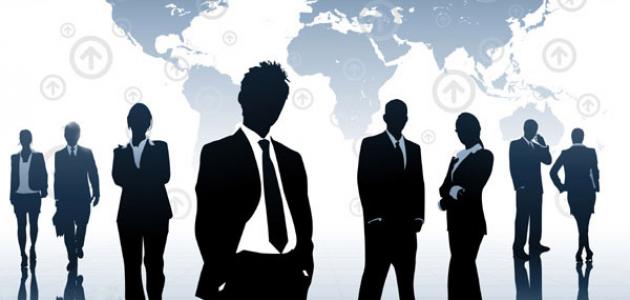 HR planing
Recruitment 
and 
selection
Change
management
Job
description
Succession
planning
Compensation
And benefits
Job
evaluation
Training and
development
Performance
managment
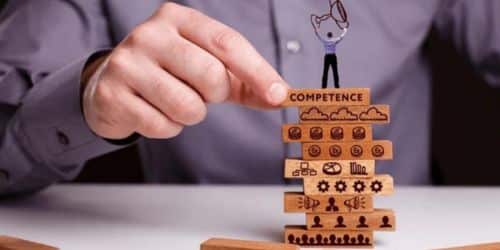 METHODS OF COMPETENCY ANALYSIS
DIRECT MONITORING OF EMPLOYEES IN THE COURSE OF THEIR WORK
OBSERVATION
DEVELOP A SET OF QUESTIONS ONE EMLOYEE PERFORMANCE
QUESTIONNAIRE
LISTS
BE FACE TO FACE BY ASKING A SAMPLE OF INDIVIDUALS ADOUT THEIR WORK EXPERIENCE
INTERVIEW
THE SUM OF PRACTICAL KNOWLEDGE AND PROFESSIONAL WILLS PROVIDED AT THE INDIVIDUAL LEVEL
PROFESSIONAL
COMPEYENCY CARD
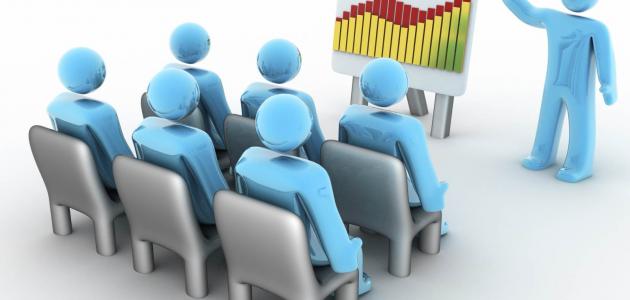 STEPS TO ANALYZE JOBS
Selection of functions to analyze
Determine the objctive of the job analysis process
Collect information about the functions to be analyzed
Explain the process to employees and gather their participation in obtaining information
Analysis of the collected information
Job description and incumbent specifications
List of references
https://www.competencies.co/competencies/competency-profiles
	
http://kssgradtransitions.weebly.com/2-core-competencies-assignment.html
	
http://consultseven.com/case/pdf/Competency_Profiling.pdf

https://www.asjp.cerist.dz/en/article/38945
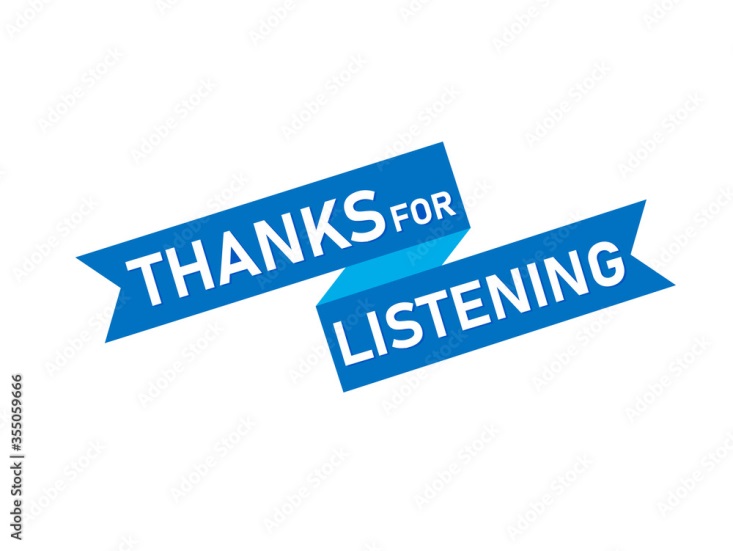